Тема: Поиск информации в сети Интернет. Сетевое взаимодействие
Практическая работа № 3
Обмен информацией по электронной почте и поиск информации в сети (работа с энциклопедиями)
[Speaker Notes: обмен]
Тема: «Поиск информации в сети Интернет. Сетевое взаимодействие»
Вопросы для повторения
Какие основные службы сети Интернет вы знаете? 
Что такое электронная почта, каковы её возможности?
Как записывается электронный почтовый адрес?
Назовите основные способы поиска информации в web?
Что такое поисковая система?
Какие виды поисковых машин вы знаете? Назовите наиболее популярные поисковые машины Рунета.
Как открыть и сохранить файл на своем компьютере, который пришел по электронной почте?
Что такое на ваш взгляд СЕТЕВОЕ ВЗАИМОДЕЙСТВИЕ?
Зимние олимпийские игры
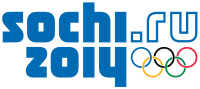 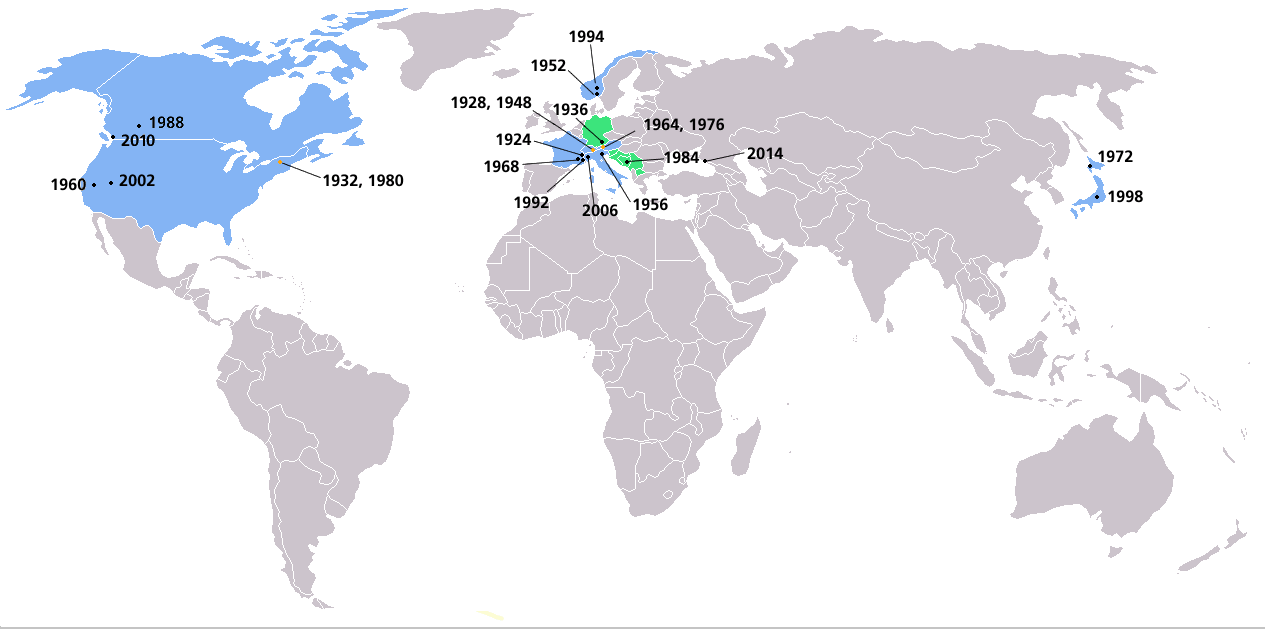 Поиск и сохранение информации в интернет
Зимние Олимпийские игры 2014
Официальное название XXII зимние Олимпийские игры 
международное спортивное мероприятие, которое пройдёт с 7 по 23 февраля 2014 года. 
Столица Олимпиады, Сочи была выбрана во время 119-ой сессии МОК в городе Гватемала, столице Гватемалы 4 июля 2007 года.
В России Олимпийские игры пройдут во второй раз (до этого в Москве проходили XXII Летние Олимпийские игры 1980), и впервые — зимние игры.
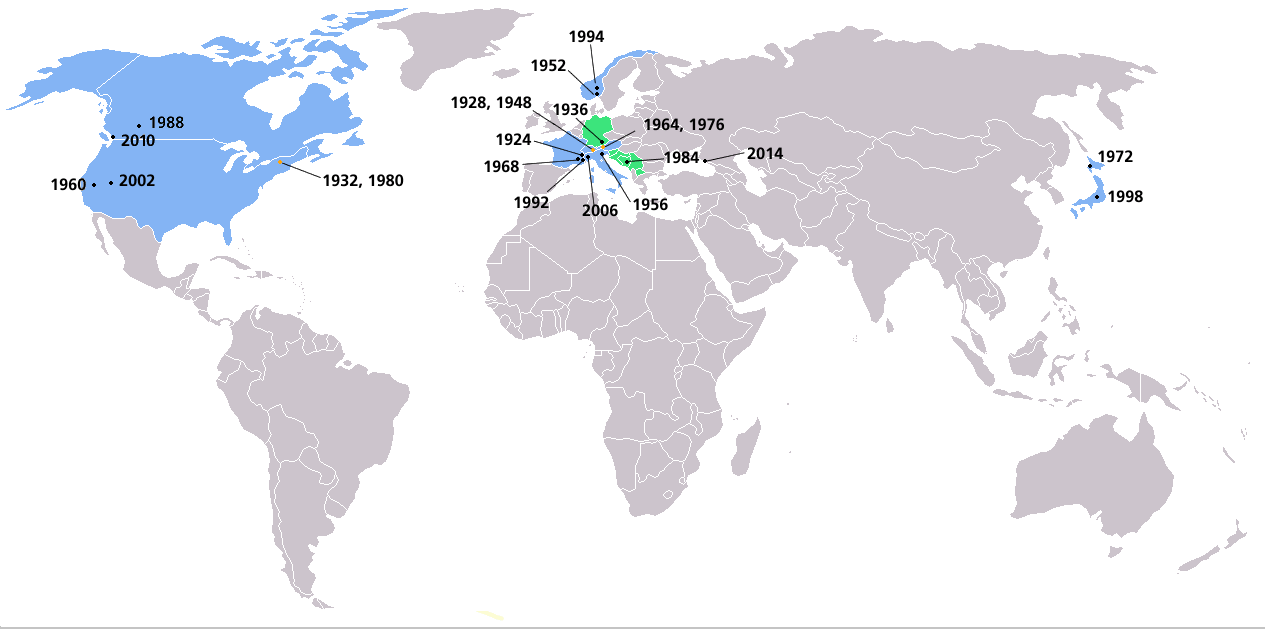 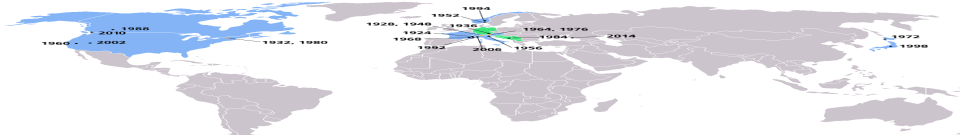 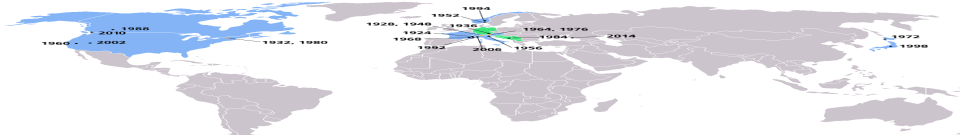 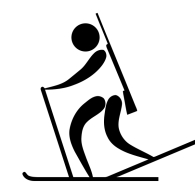 Биатлон
от лат. bis — дважды и др.-греч. ἆθλον — состязание, борьба — зимний олимпийский вид спорта, сочетающий лыжную гонку со стрельбой из винтовки. 
Прародителем биатлона считаются соревнования военных патрулей — вид спорта, правила проведения которого напоминают современную биатлонную командную гонку. 
На сегодняшний день существует много разновидностей биатлона, сочетающие: лыжную гонку и стрельбу из спортивного лука, гонку на снегоступах и стрельбу из винтовки (биатлон на снегоступах), гонку на охотничьих лыжах и стрельбу из охотничьей винтовки (охотничий биатлон)
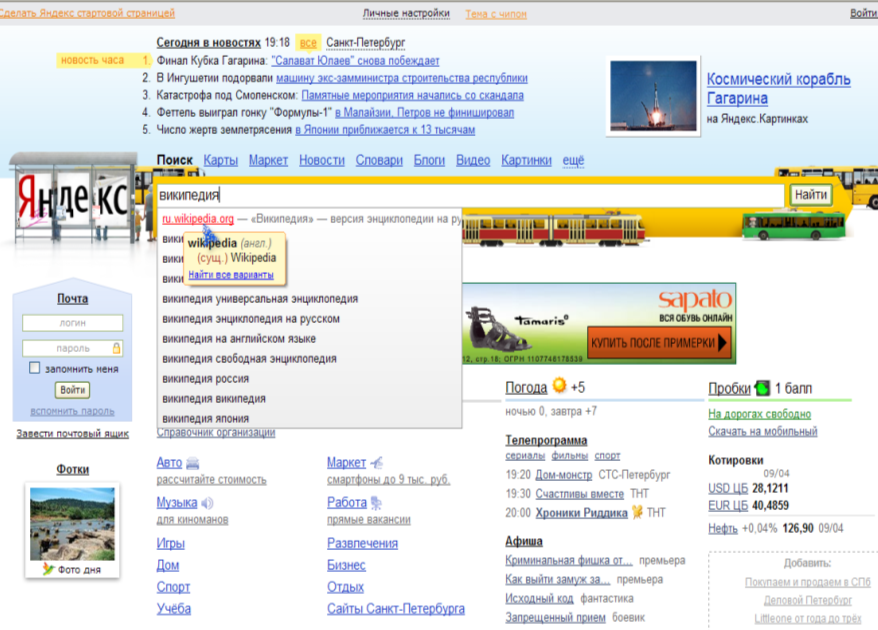 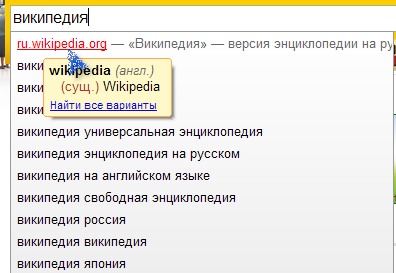 http://ru.wikipedia.org/
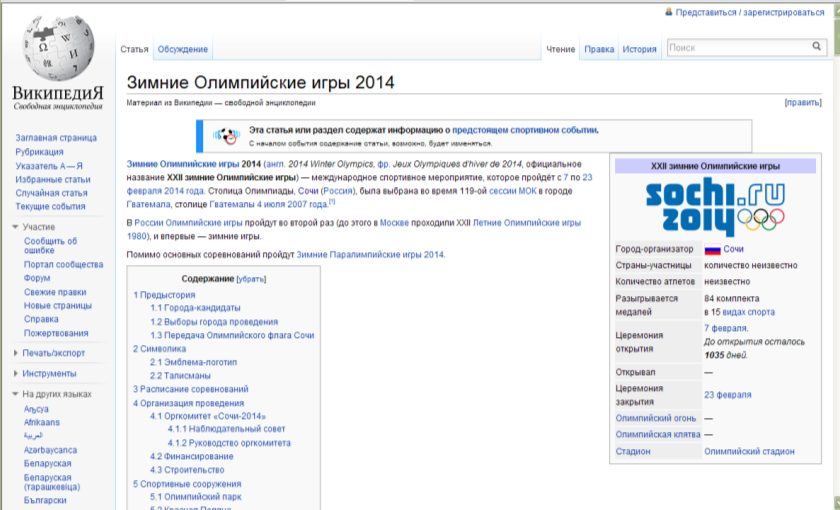 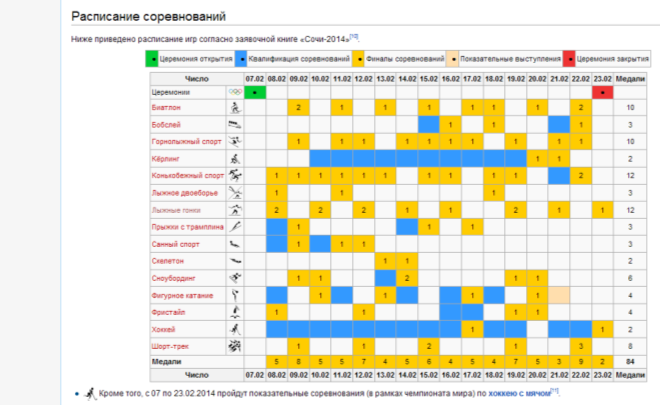 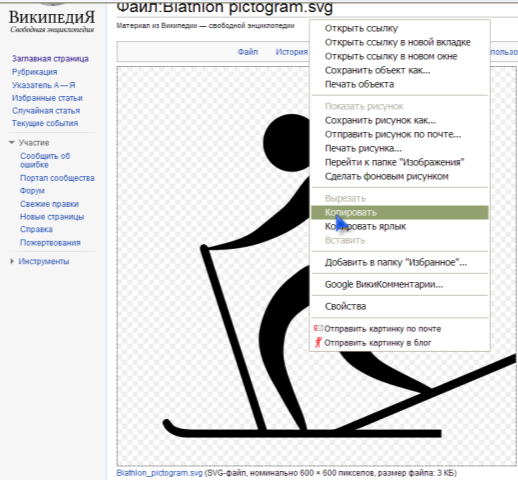 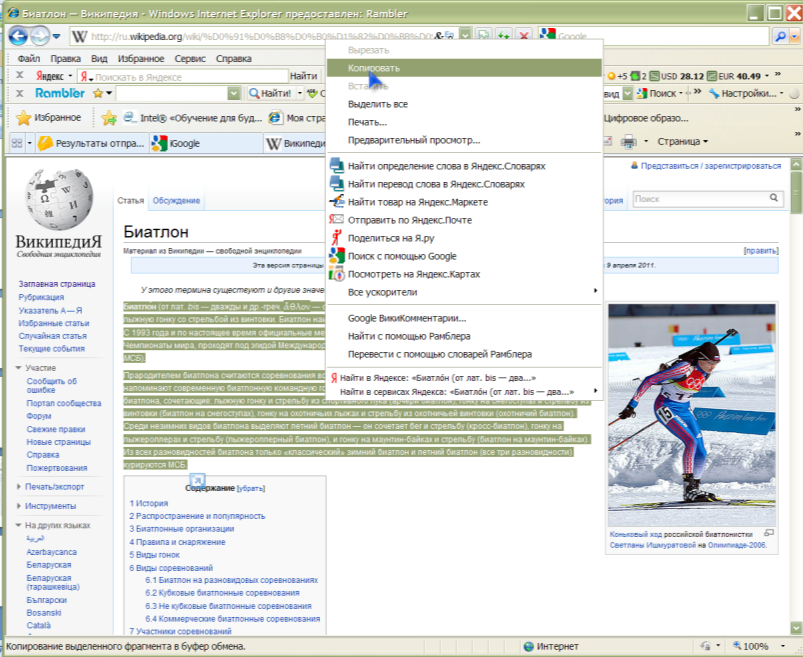 http://dic.academic.ru – словари и энциклопедии на академке
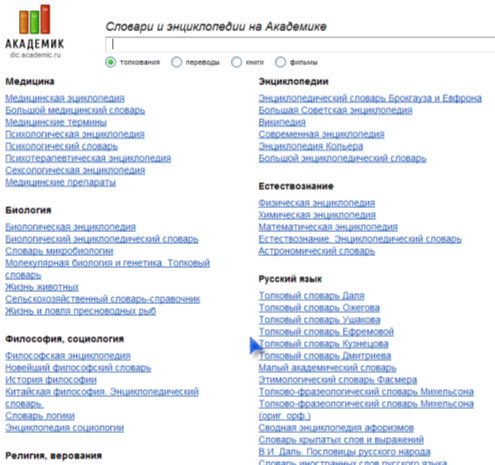 Удачи!